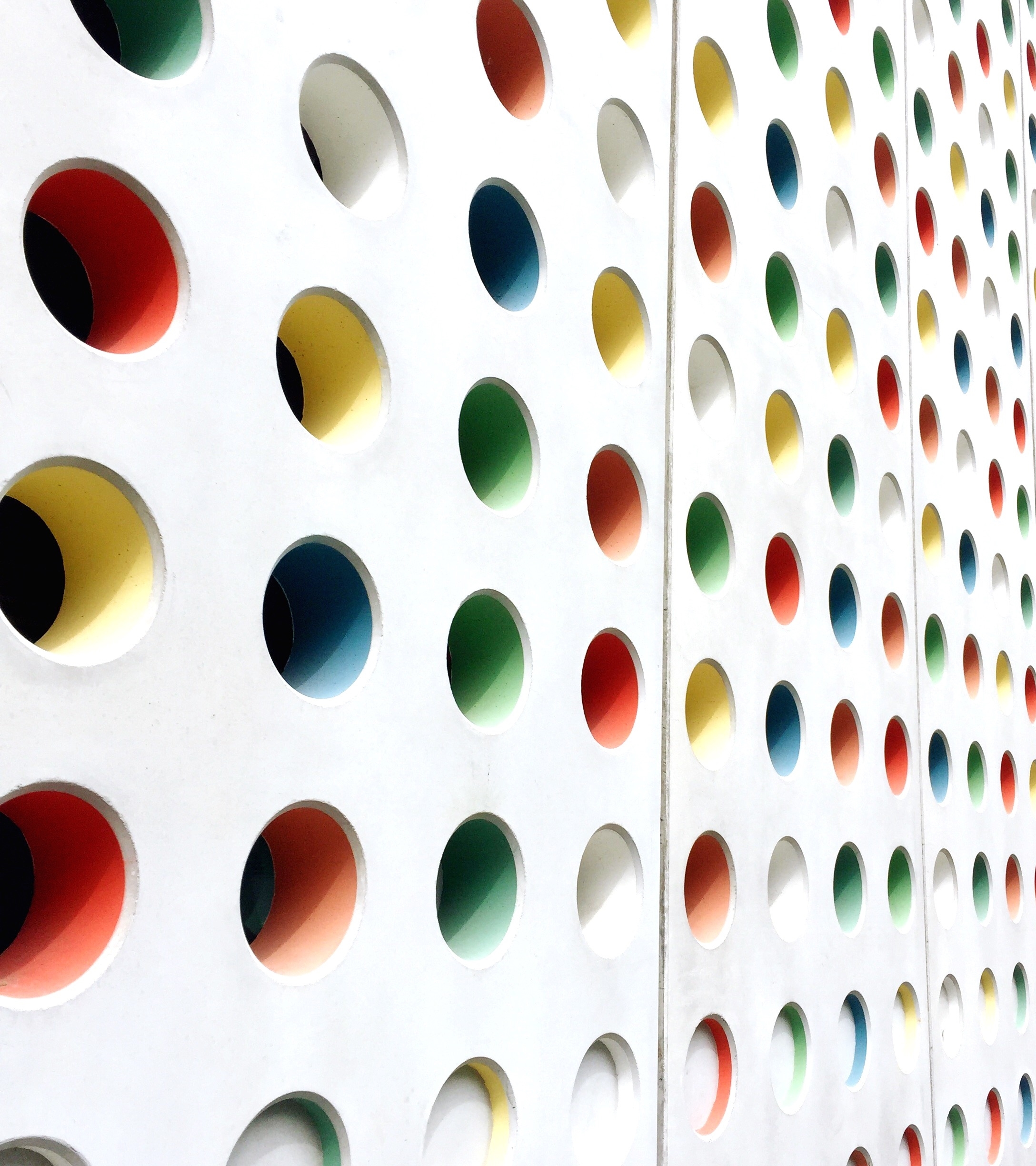 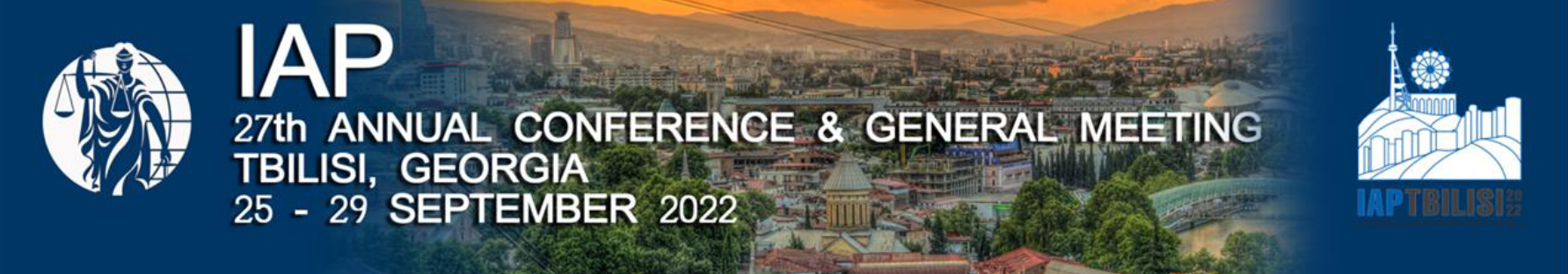 THE CLASH OF IDENTITIES IN THE ERA OF 4.0 INDUSTRIAL REVOLUTION: RE-DISCUSSING THE RULE OF LAW, THE A.I. LAW ENFORCEMENT, AND HUMAN RIGHTS PROTECTION MEASURES
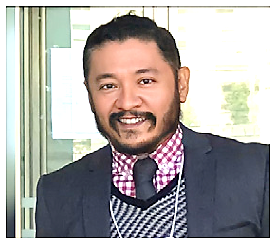 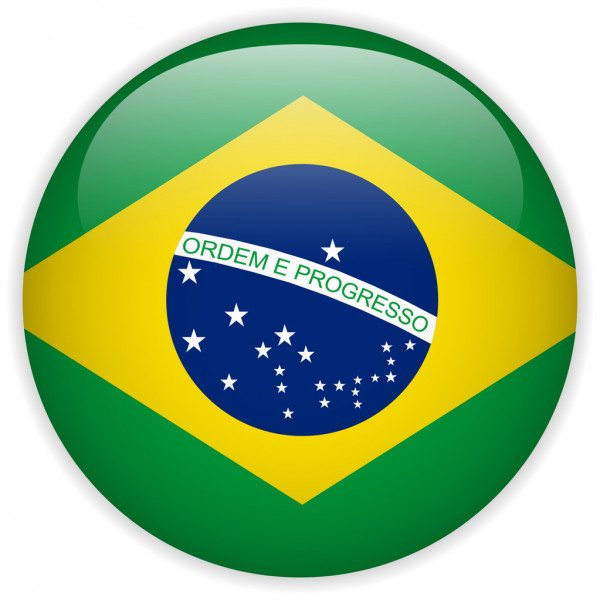 CÁSSIUS GUIMARÃES CHAI
PEDRO HENRIQUE R. LIMA
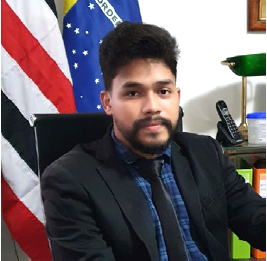 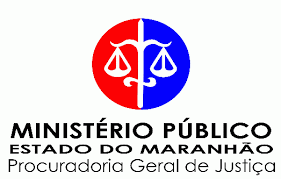 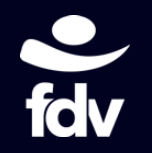 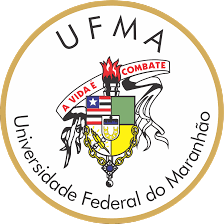 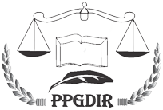 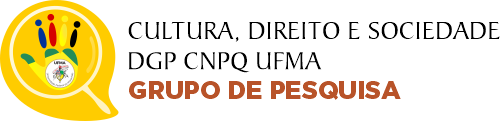 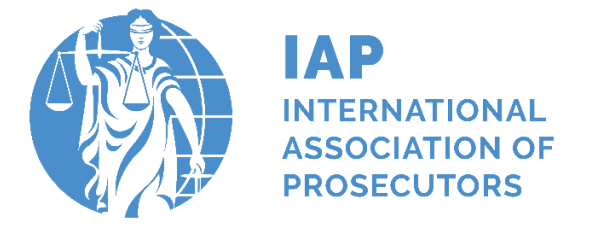 Outline
Global Phenomena Reshaping Criminal Justice Systems: complying with the 27th Annual Meeting Agenda;
 Objectives;
 Research contextualization: disruptive social shared perceptions;
 Hypothesis on counteracting cybercrime asymmetrically;
 Freedom of expression and Democracy: cybercrime-related observations;
 Due Process: Privacy and Evidence Collection Rules of Procedure Insights.
 Budapest Convention: brief remarks on the 2nd Additional Protocol, and the enforcement of the IAP the Prosecutors 	International Cooperation Platform (PICP);
 Conclusive Remarks.
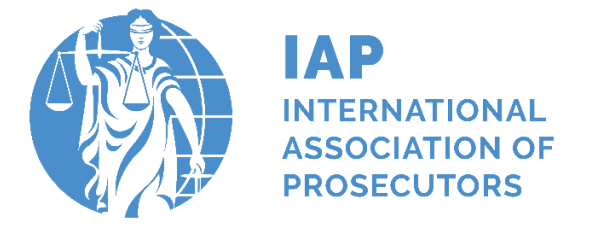 Global Phenomena Reshaping Criminal Justice Systems
The impact of the pandemic on criminal justice systems and examine whether the strategies and digital technologies deployed to ensure business continuity are both desirable and sustainable in the long term.
The rapid growth in the prevalence and sophistication of cybercrimes and the enormous challenges these bring to criminal justice actors.
 ? Prosecutorial responses, including engagement with the private sector and information technology solutions;
 explore the forensic capacity, resources, legislative and organizational solutions of prosecution authorities and the role of the private sector in the preservation and recovery of digital evidence.
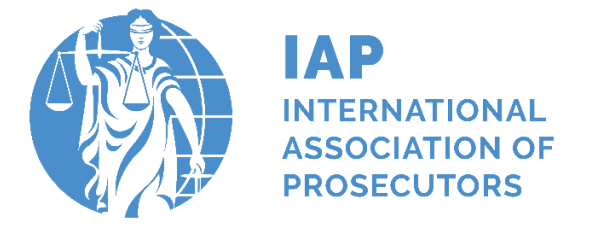 Objetive
The research analysis scrutinizes in what way aspects of the 4.0 Industrial Revolution impacts on national identities discussing interlinkages between Freedom of expression, the Rule of Law, and geopolitical strategies considering A.I. law enforcement approaches and human rights protection measures.
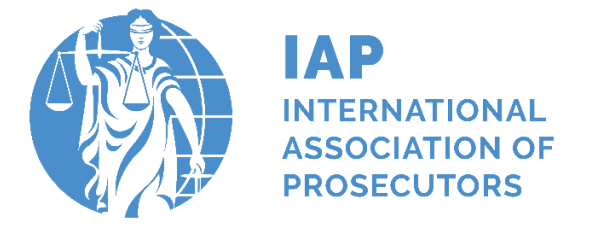 Disruptive Social Context
The context of the pandemic in the contemporaneity of 4.0 societies advances with techno-ruptures of freedoms, privacy, and the disinformation industry in a geopolitical game. However, the state by the Public Ministry/prosecutorial agencies and civil society cannot counteract the current “asymmetric disinformation analytical deep web war” and the cybercriminality as it does without applying other asymmetric enforcement approaches.
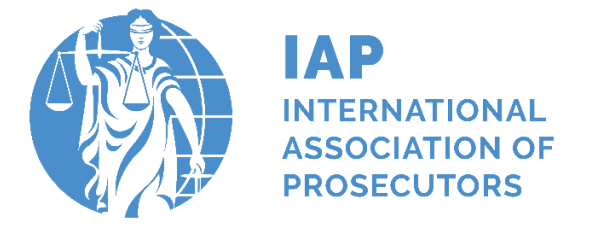 Hypothesis on counteracting cybercrime asymmetrically
Because, while technological advancements have benefited society, they have also created new opportunities for cybercriminals. That is why in the context of transnational criminality, not only efficient measures and strategies but also asymmetric approaches, must be implemented to protect human rights and democracy.
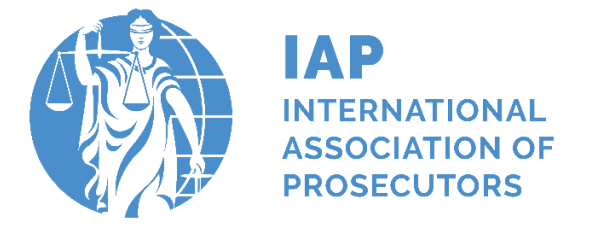 Freedom of expression and Democracy: cybercrime related observations.
Freedom of expression and speech is not an absolute right. For example, giving the European Convention on Human Rights, according to its article 10, and related cases law held before the European Court of Justice such as in K.U. v. Finland and Perrin v. the United Kingdom;
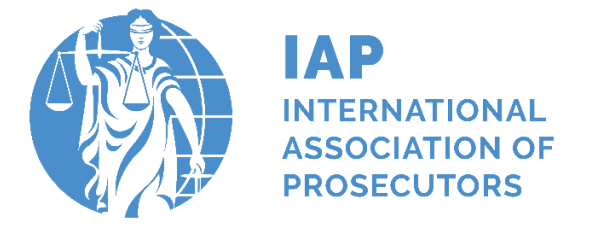 Budapest Convention: brief remarks on the 2nd Additional Protocol, and the enforcement of the IAP the Prosecutors 	International Cooperation Platform (PICP).
The 2nd Additional Protocol abridges provisions for more effective mutual legal assistance:
– a simplified regime for mutual legal assistance requests for subscriber information.
– international production orders.
– direct cooperation between judicial authorities in mutual legal assistance requests.
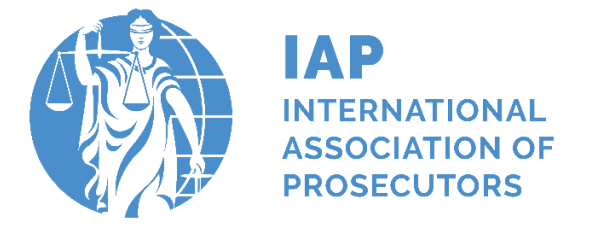 Budapest Convention: brief remarks on the 2nd Additional Protocol, and the enforcement of the IAP the Prosecutors 	International Cooperation Platform (PICP).
– joint investigations and joint investigations teams.
– audio/video hearing of witnesses, victims, and experts; and
– emergency MLA procedures.
Provisions allow for direct cooperation with service providers in other jurisdictions regarding requests for subscriber information, preservation requests, and emergency requests. Clearer framework and stronger safeguards for existing practices of transborder access to data. Safeguards, including data protection requirements.
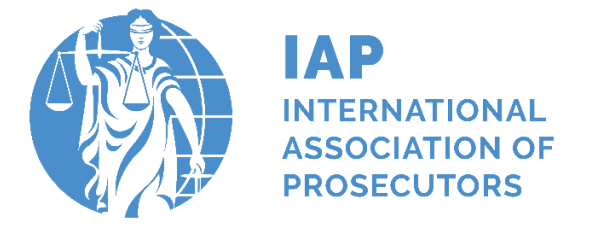 Conclusive Remarks:
Social media use reinforces or mitigates social and cultural differences. In this regard, we encourage:
1. the use of the General Data Protection Regulation to implement precautionary A.I. measures to block and remove offensive data, in accordance with the Budapest Convention, enforcing A.I. preventive state defense policies, and nationally implemented regulations, given the preponderance of collective interest to the highest possible level of public reason despite individual privacy, settings by default, so the datasets are no longer publicly available.
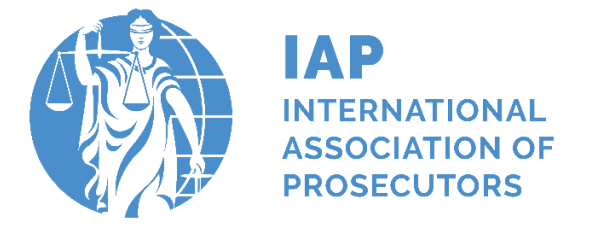 Conclusive Remarks:
2. Finally, we advocate that the collected information can be immediately forwarded to administrative and judicial authorities, in accordance with due process for appropriate liability proceedings, notwithstanding freedom of expression and the rights to transparency and control over the collection of personal Information.